TASK1: EFFECTIVE METHODS AND OPPORTUNITIES FOR SOLVING PROBLEMS IN THE PUBLIC SERVICE
TASK 2: EXPLORE NEW INNOVATIVE WAYS TO MEET THE PUBLIC SERVICE CHALLENGES: WHAT MUST BE DISCARDED, KEPT, INTRODUCED AND EMBRACED
1
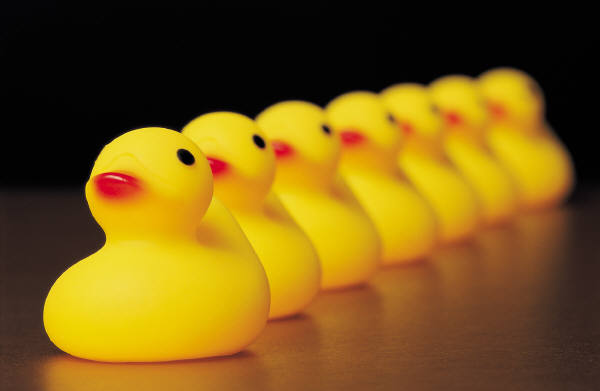 2
[Speaker Notes: ----- Meeting Notes (2014/11/27 11:50) -----
why are we here
for who are we to serve, and
how to do it]
[Speaker Notes: ----- Meeting Notes (2014/11/27 11:50) -----
why are we here
for who are we to serve, and
how to do it]
[Speaker Notes: ----- Meeting Notes (2014/11/27 11:50) -----
why are we here
for who are we to serve, and
how to do it]
[Speaker Notes: ----- Meeting Notes (2014/11/27 11:50) -----
why are we here
for who are we to serve, and
how to do it]
[Speaker Notes: ----- Meeting Notes (2014/11/27 11:50) -----
why are we here
for who are we to serve, and
how to do it]
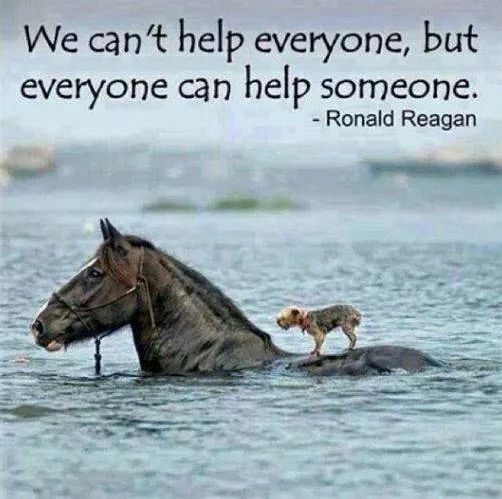 Thank You
9